МДОУ «Детский сад № 144» г. Ярославль
Для отчета по МРЦ «Предпосылки профессионального самоопределения дошкольников»сведения за 2016-17, за 2017-18гг
Заведующий  
Новоселова Елена Сергеевна
Старший воспитатель 
Семерикова Надежда Александровна
Педагоги, активно участвующие в реализации инновационного проекта: 
психолог Комарова А.Е., 
учителя-логопеды Кротова Н.Л., Колотилова Н.А., воспитатели 
 Дудник Н.Е., Кицер М.И., Гаврилова О.А., Морозова Е.С.
Перечень мероприятий для педагогов в 2016-2017г
1. Педсовет «Предпосылки профессионального определения на этапе дошкольного детства: знакомство с нормативными документами, регламентирующими деятельность ДОУ в данном направлении», ноябрь 2016 г. – уровень ДОУ
2. Семинар-практикум «Дидактические игры по ознакомлению детей дошкольного возраста с профессиями, январь 2017г  – уровень ДОУ
3. Консультации для педагогов «Профессиональное содержание в сюжетных играх дошкольников», «Разработка и проведение виртуальных экскурсий по ознакомлению дошкольников с профессиями», январь-март 2017г – уровень ДОУ
4. Акция «Педагогический марафон ДОУ – 2017», включающий в себя практический показ открытых занятий. В МДОУ «Детский сад № 144» были организованы дни взаимопосещений открытых занятий. Подготовлено и проведено 22 открытых занятия по ознакомлению дошкольников с профессиями взрослых, февраль-апрель 2017г – уровень ДОУ
5.Ознакомительная экскурсия для педагогов в «Профиград»  на базе МОУ ДО «МУЦ Красноперекопского района», апрель 2017г – муниципальный уровень
6. Участие в заседании городской рабочей группы по вопросам реализации данного инновационного проекта, ежемесячно – муниципальный уровень
7. Участие педагогов в Международном конкурсе «Учу учиться!»  - представлен сценарий образовательной ситуации «Профессии: Путешествие в прошлое» – результат Диплом победителя (1 степени)
Перечень мероприятий для педагогов в 2017-2018г
1. Педсовет «Профориентация детей дошкольного возраста – современные формы и методы», ноябрь 2017 г. – уровень ДОУ
2.Консультации для педагогов «Игровая деятельность детей как основа формирования предпосылок профессионального самоопределения дошкольников», «Разработка и проведение родительских собраний по теме «Как отгадать, кем лучше стать: формирование предпосылок профессионального самоопределения на этапе дошкольного детства», январь-март 2018г – уровень ДОУ
3. Обследование и анализ РППС в группах по направлению работы, февраль 2018г – уровень ДОУ
4. Собрания рабочей группы ДОУ по темам: Разработка технологических карт по ознакомлению детей с профессиями на железной дороге; Разработка материалов по организации просветительской работы с родителями по проблеме профессионального самоопределения детей дошкольного возраста – уровень ДОУ
5. Мастер-класс для педагогов МСО «Ознакомление дошкольников с миром профессий средствами современных образовательных технологий», февраль 2018г - муниципальный уровень
6. Участие в заседании городской рабочей группы по вопросам реализации данного инновационного проекта, ежемесячно муниципальный уровень
7 Участие педагогов в Международном конкурсе «Учу учиться!»  - представлен сценарий образовательной ситуации «Новый город Царя Берендея» (профессии: архитектор, строитель, дизайнер) – в работе, итоги подводят в июне.
Повышение профессиональной компетенции педагогических работников
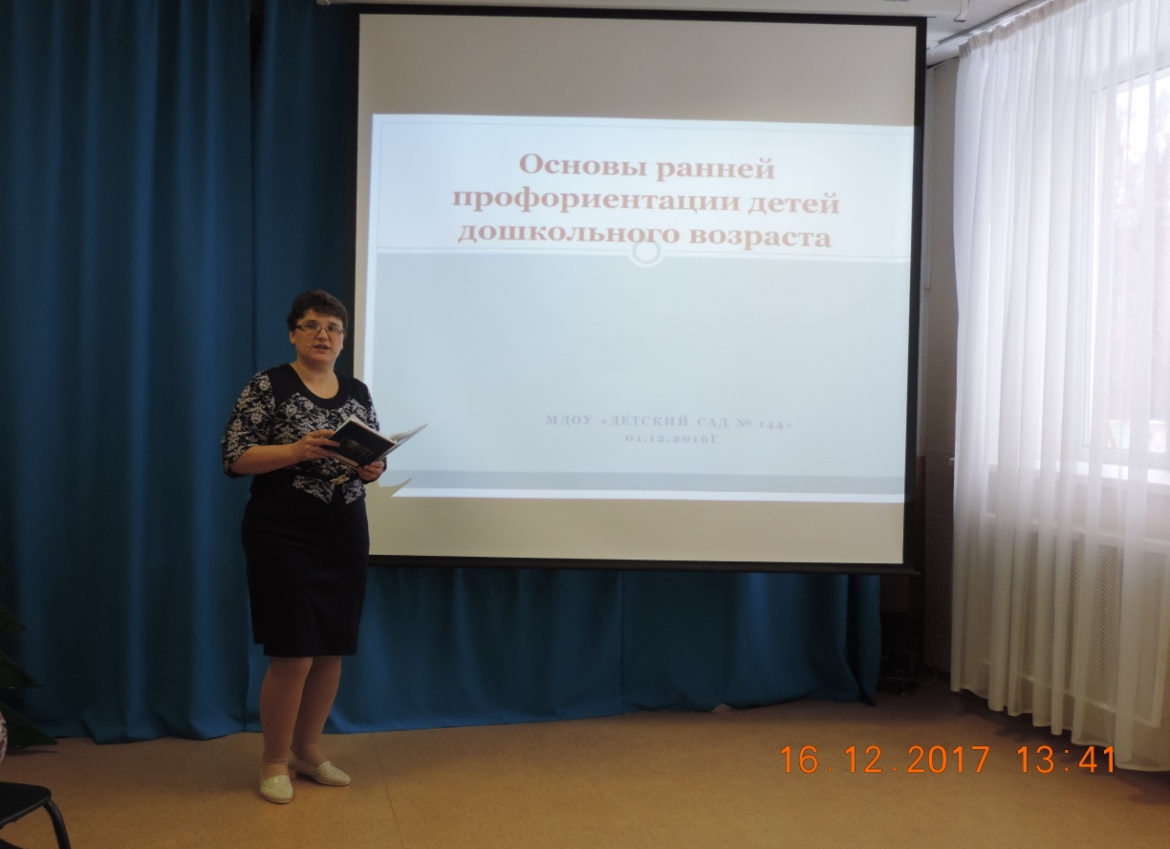 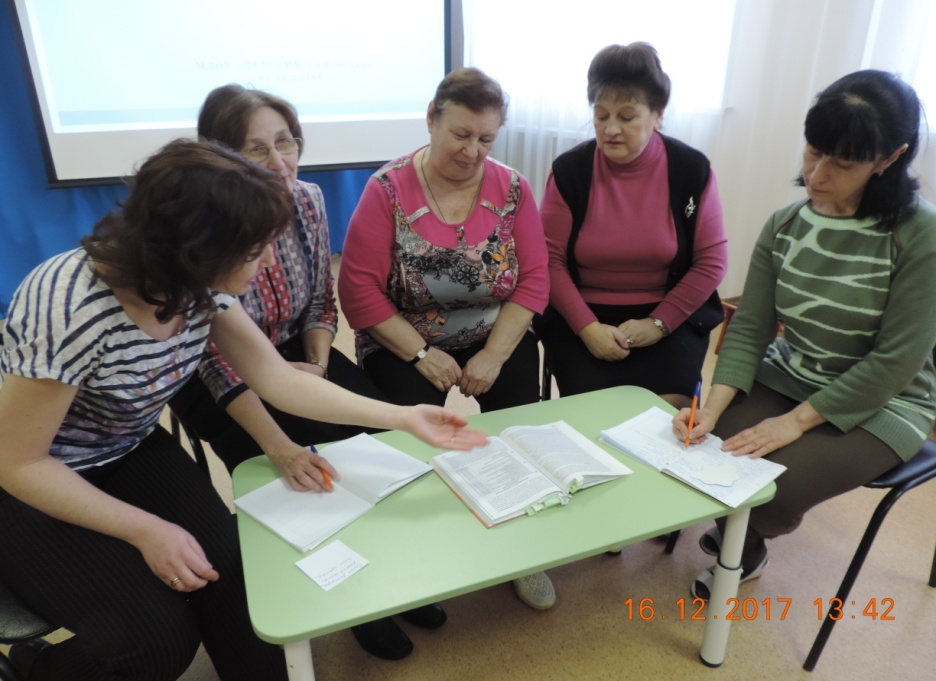 Педсовет , ноябрь 2016г
В соответствии с планом работы МРЦ в детском саду проводятся  педсоветы, семинары, консультации по теме проекта
Семинар-практикум «Дидактические игры по ознакомлению детей старшего дошкольного возраста с профессиями»
Январь, 2017
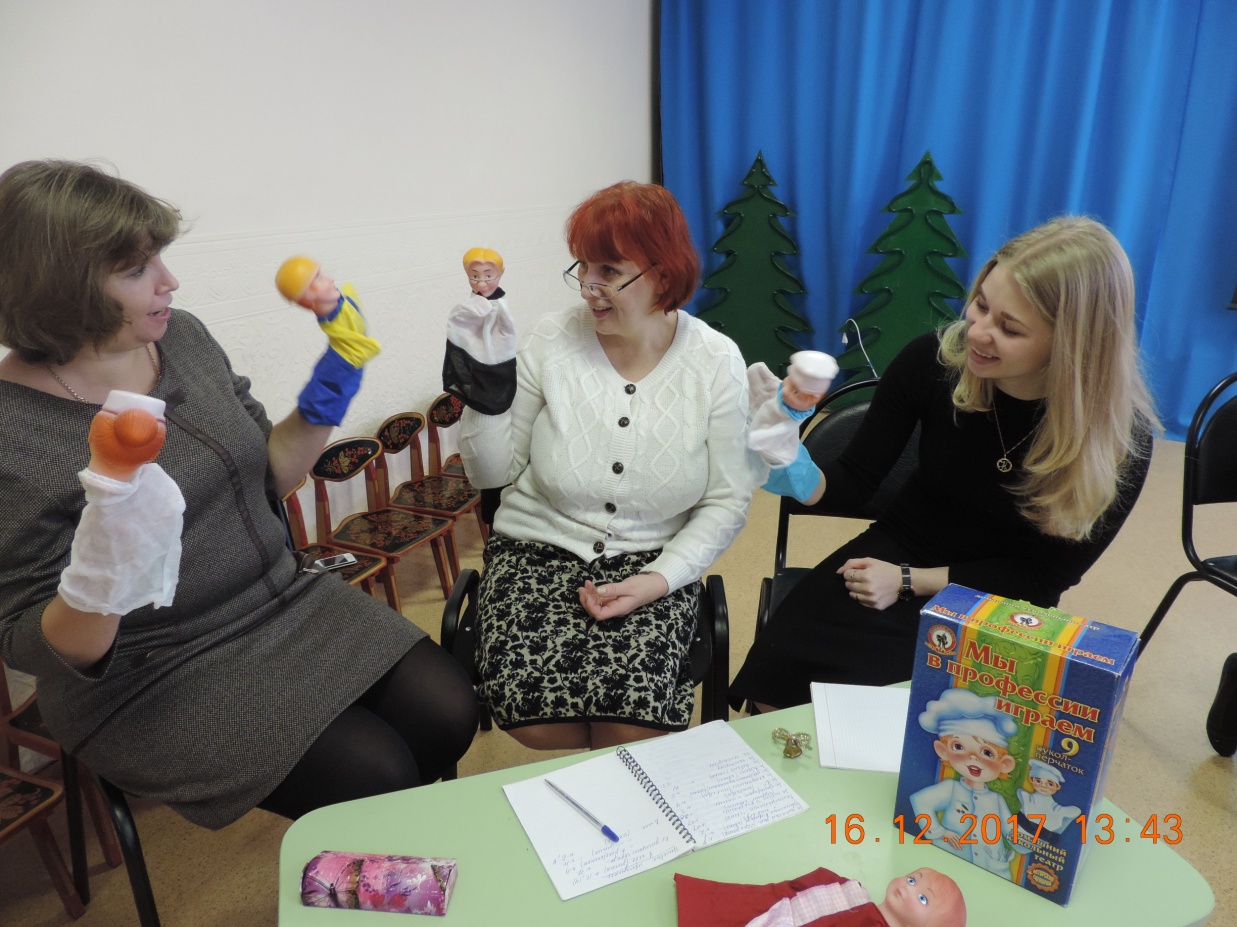 Речевая игра  «Расскажи-ка поскорей, чья профессия важней»
Цель: составление описательного рассказа о профессии от первого лица
Мозговой штурм:
Интересные методы и приемы 
ознакомления дошкольников 
с миром профессий
Педагогический марафон ДОУ
Юные ученые-экологи 
проводят опыты с водой
Будущие строители
Акция «Педагогический марафон ДОУ – 2017», включающий в себя практический показ открытых занятий. В МДОУ «Детский сад № 144» были организованы дни взаимопосещений открытых занятий. Подготовлено и проведено 22 открытых занятия по ознакомлению дошкольников с профессиями взрослых, февраль-апрель 2017г
Социальное партнерство с центром дополнительного образования «Профиград»
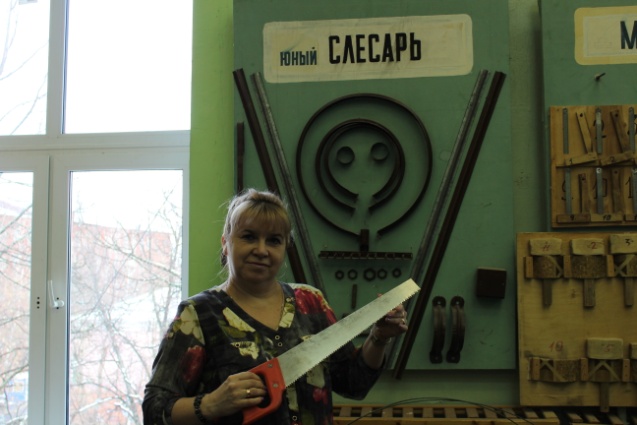 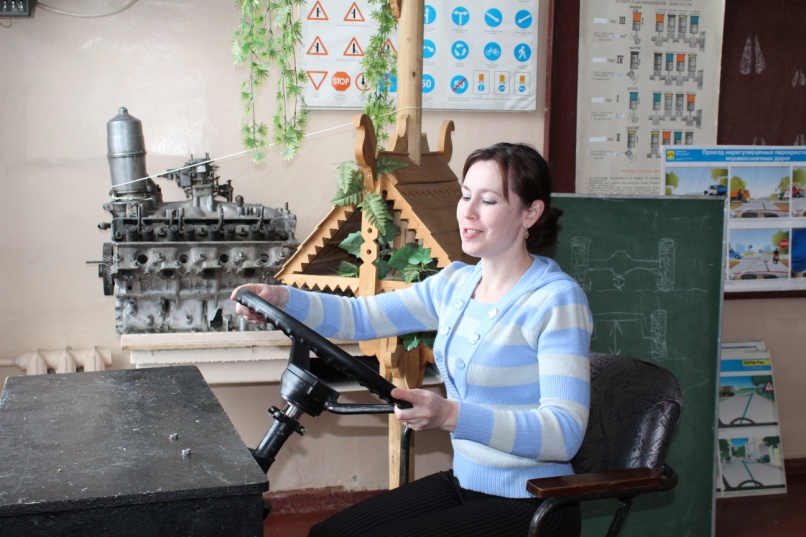 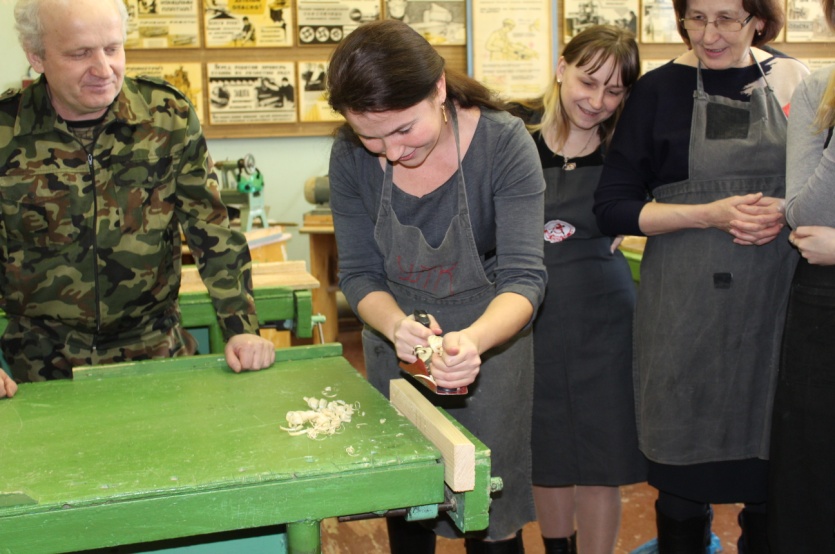 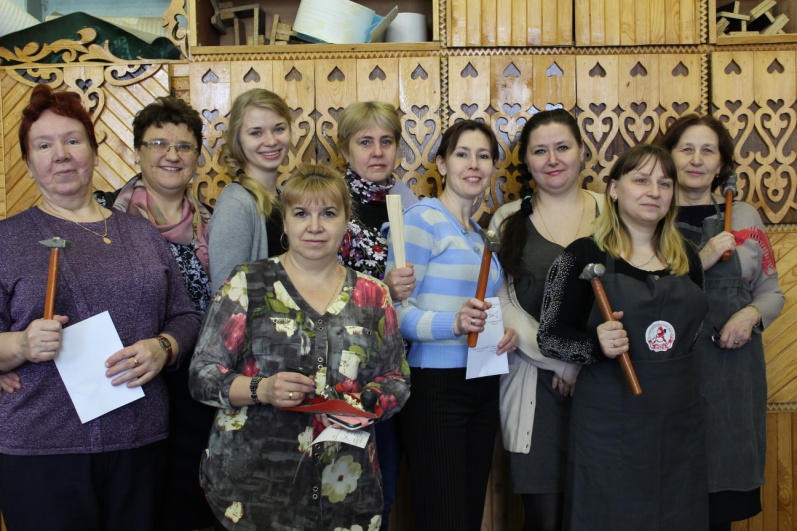 Деловая игра «Развитие познавательного интереса дошкольников 
через игровые профпробы»
Участие педагогов в Международном конкурсе «Учу учиться!»  - представлен сценарий образовательной ситуации «Профессии: Путешествие в прошлое» – результат Диплом победителя (1 степени)
Собрания рабочей группы ДОУ
Разработка технологических карт по ознакомлению детей с профессиями на железной дороге
Разработка материалов по организации просветительской работы с родителями по проблеме профессионального самоопределения детей дошкольного возраста
Декабрь, 2017г
февраль, 2018г
Мастер-класс для педагогов МСО «Ознакомление дошкольников с миром профессий средствами современных образовательных технологий», 06.02.2018г
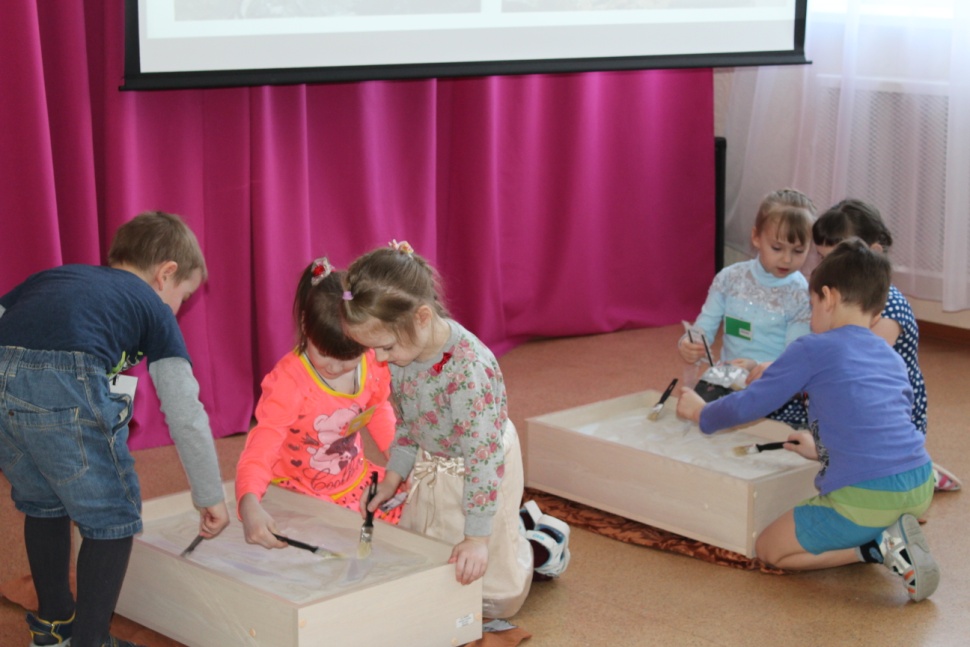 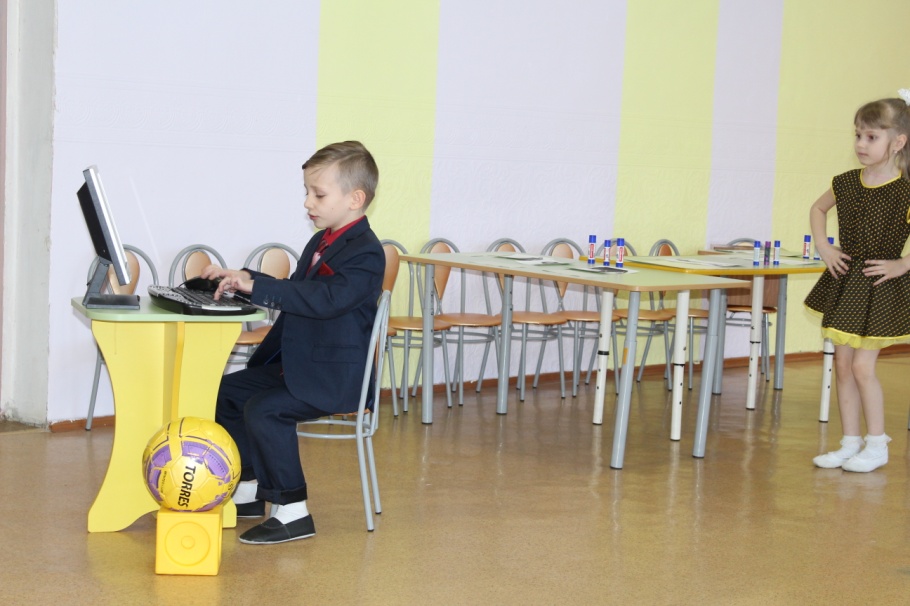 Странички открытого занятия
Музыкальная сценка «Кем стать?»
Мастер-класс для педагогов МСО «Ознакомление дошкольников с миром профессий средствами современных образовательных технологий», 06.02.2018г
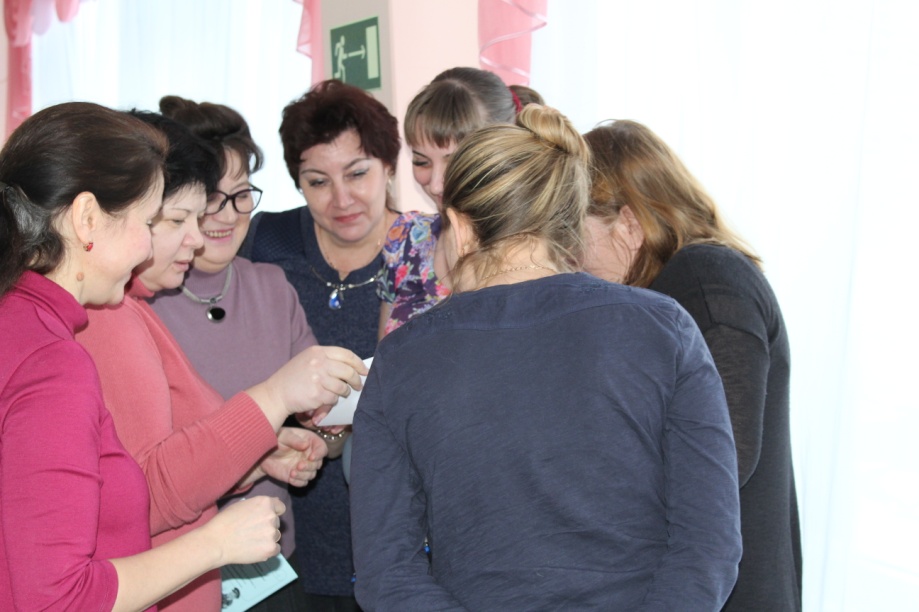 Педагоги увлеченно проходили квест, внутри которого были «спрятаны» задания как  элементы разнообразных современных технологий, которые эффективно применяются в работе с детьми, в том числе и по ознакомлению с профессиями.
Перечень мероприятий для детей
Реализация образовательных проектов:
«Какие профессии прячутся в уголках и центрах детского сада?»
«Путешествие в мир профессий»: 
Мы спасатели, Мы военные, Железная дорога
Городской проект «Умные каникулы»
из проекта «Какие профессии прячутся в уголках и центрах детского сада?»
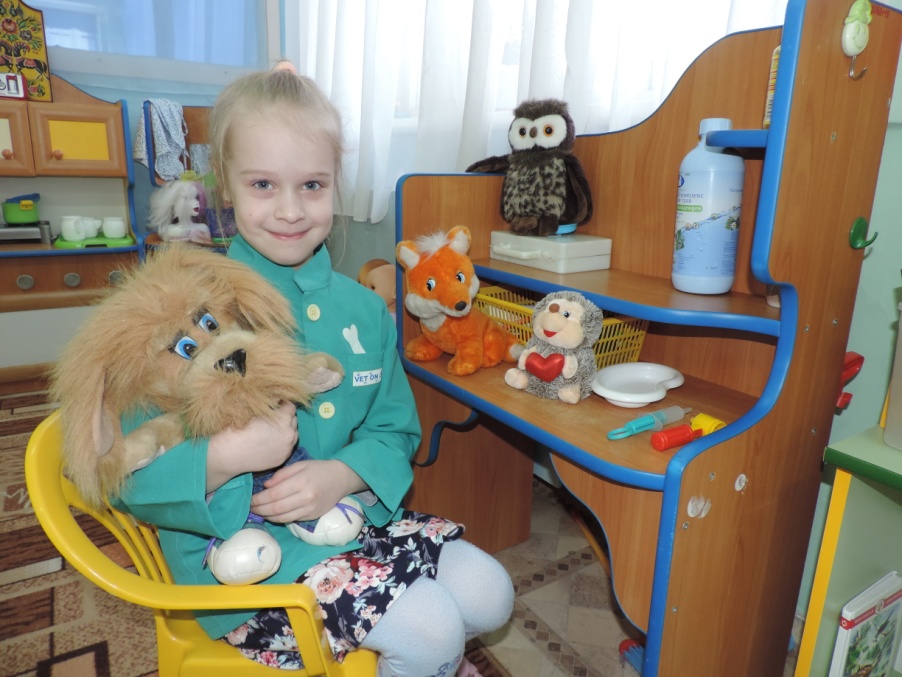 Такой привычный магазин. 
А сколько в нём живёт профессий?
Ветлечебница. 
Животных лечит ветеринар
из проекта «Путешествие в мир профессий»
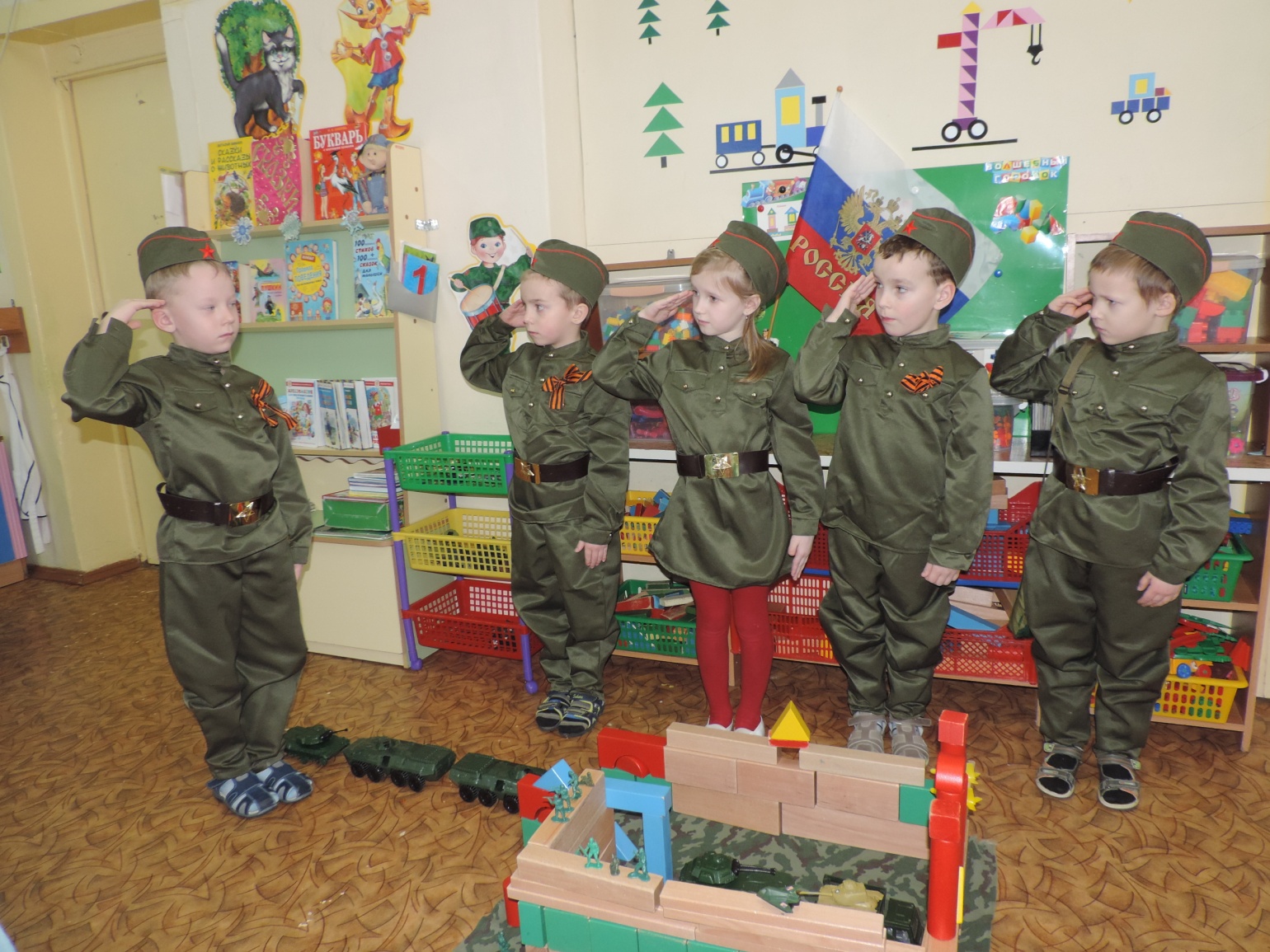 Подготовка к параду
«Бережем родной город от чрезвычайных ситуаций»
Ознакомление с профессиями МЧС
из проекта «Путешествие в мир профессий»
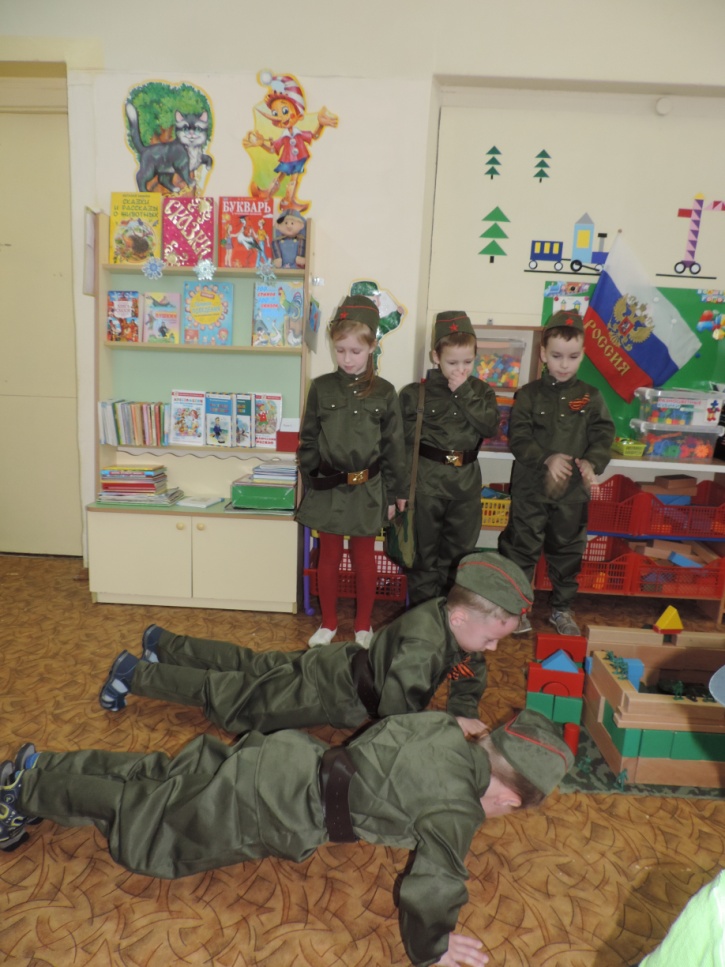 Чтоб военным  стать,
Надо силу накачать,
Надо умным быть и смелым….
Принимаемся за дело!
Так много в армии профессий…
Изучаем профессии на занятиях
В настоящее время 
педагогами детского 
сада № 144 создана
медиатека 
интерактивных экскурсий.
Имеются:
Хлебопекарные и 
кондитерские профессии
2. Профессии цирка
3. Профессии народных 
промыслов (росписи)
4.Профессии МЧС 
и военных
5. Профессии строительства 
и архитектуры
6. «Космические» профессии
Интерактивная экскурсия 
на производство по росписи 
«Золотая хохлома»
Изучаем профессии на занятиях
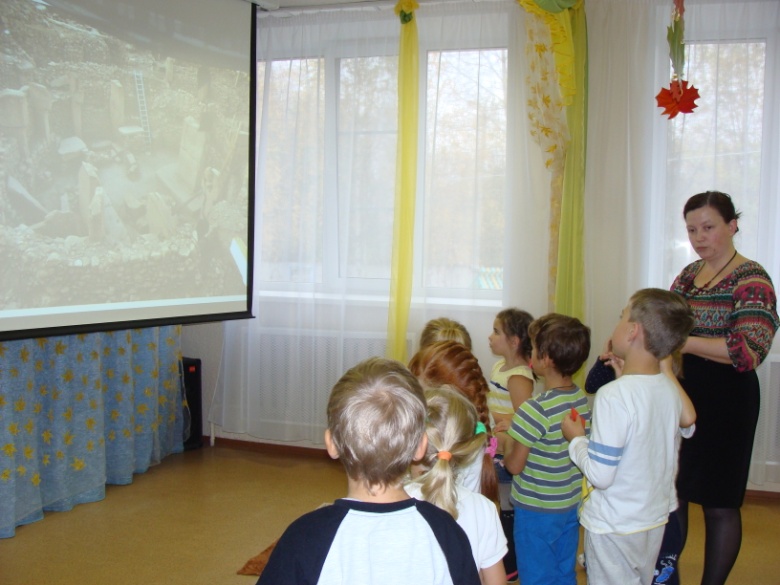 «Археологи» отправляются на раскопки
«Реставраторы» работают в мастерской
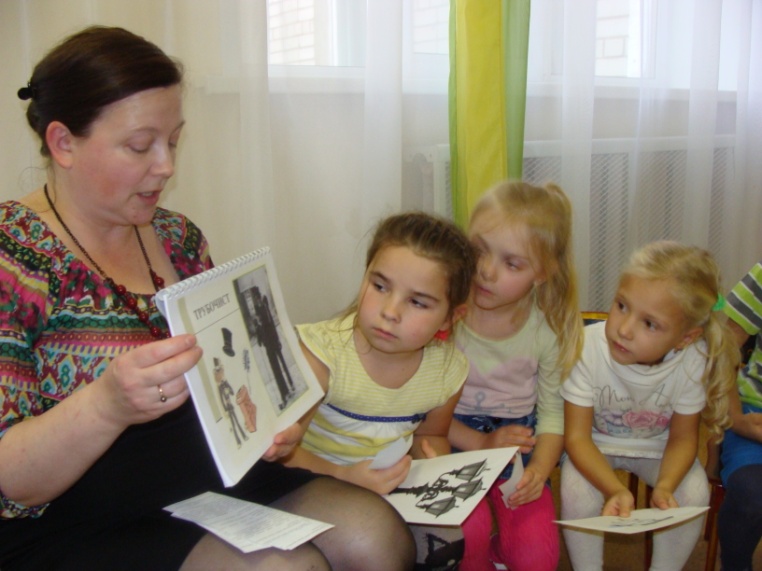 Дети ищут подсказки в «Книге старинных профессий»
Активные формы работы с детьми по формированию представлений о профессиях
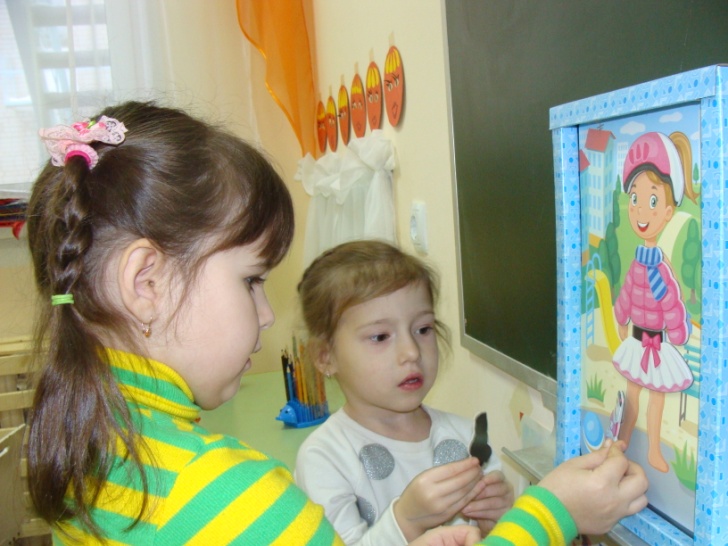 Игра-магнитное панно: Юные модельеры детской одежды
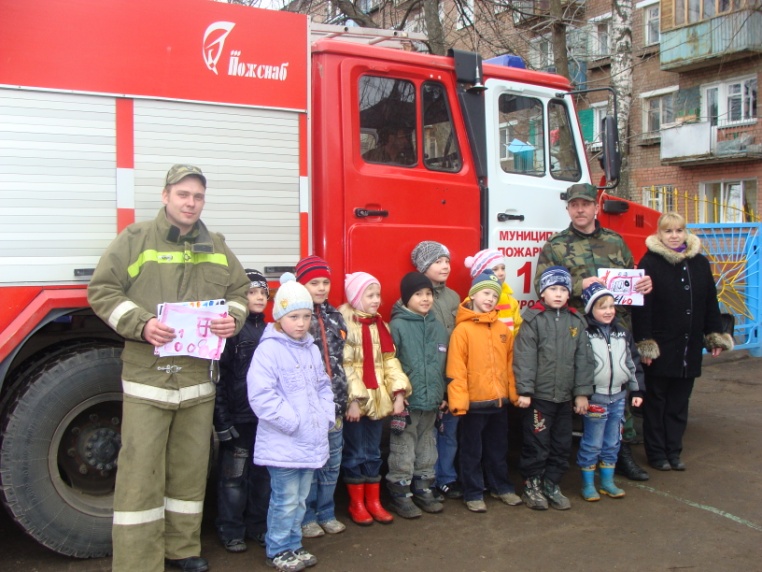 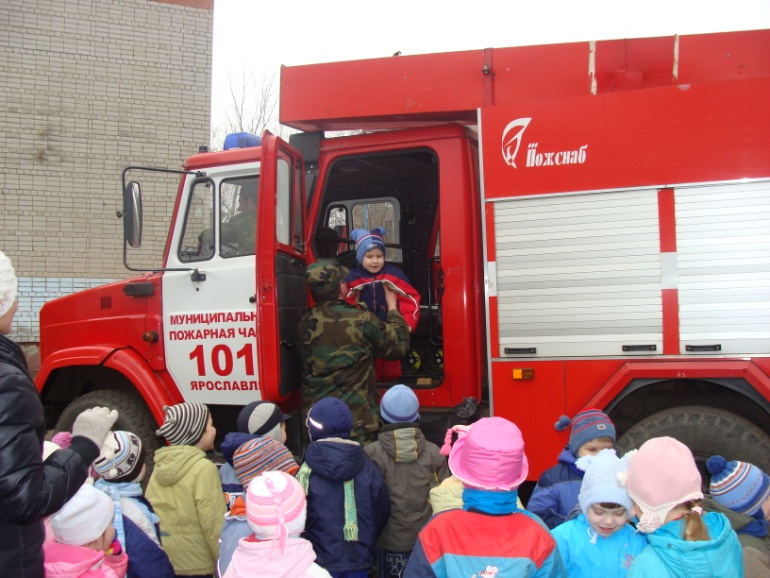 Интерактивная программа: Юные пожарные
Социальное партнерство
В детском саду стало традицией совместно с МОУ ДО «МУЦ Красноперекопского района» (с Музеем технологий и инноваций) проводить для детей  интерактивные занятия по ознакомлению с  профессиями с/х Ярославской области (льнопроизводство, молокоперерабатывающая отрасль)
Ознакомление детей с профессиями родного края
Образовательный проект
«Пейте дети молоко, 
будете здоровы!»
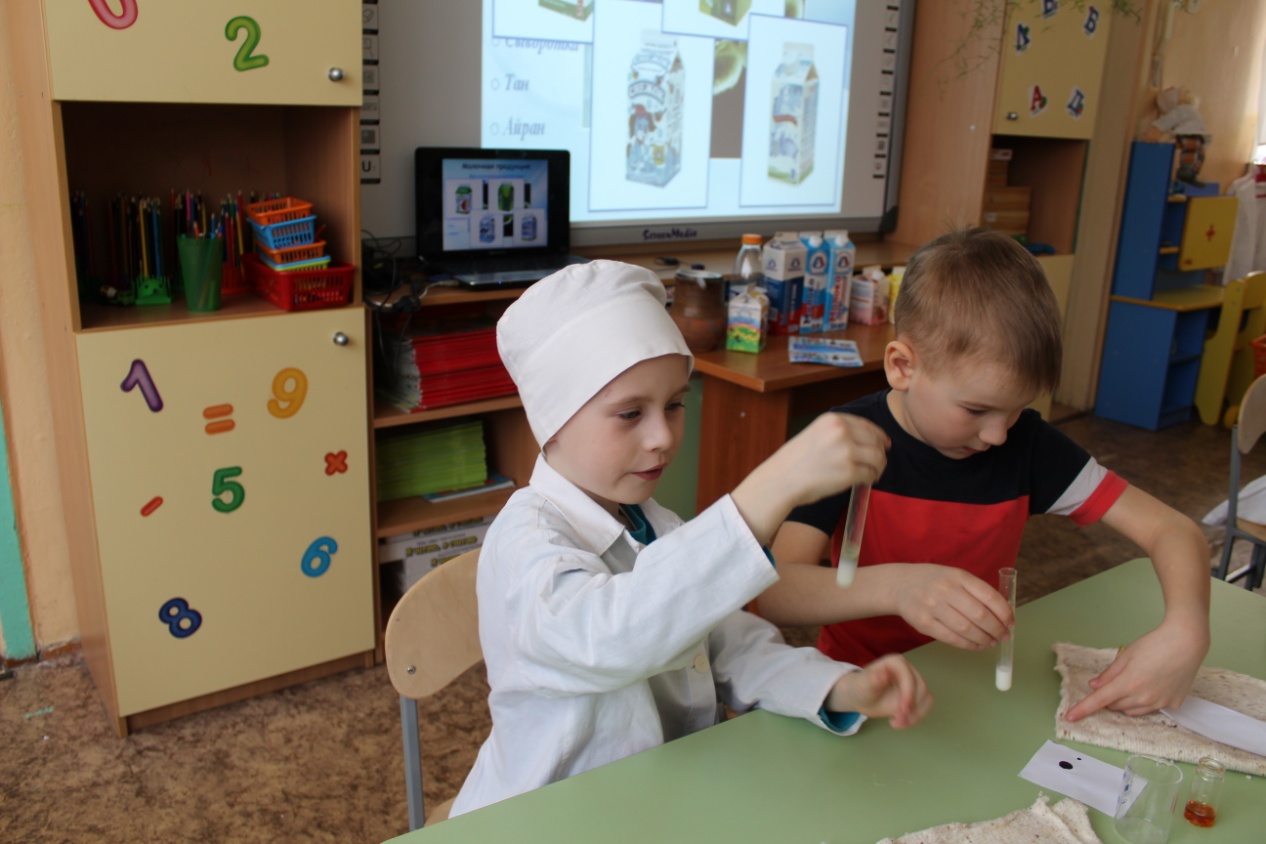 Ознакомление детей 
подготовительных групп 
с профессиями 
производства молочных продуктов
Виртуальные экскурсии и профпробы провели преподаватели центра дополнительного образования  по профессиональному самоопределению детей «Профиград» (Музей технологий и инноваций)
Ознакомление детей с профессиями родного края
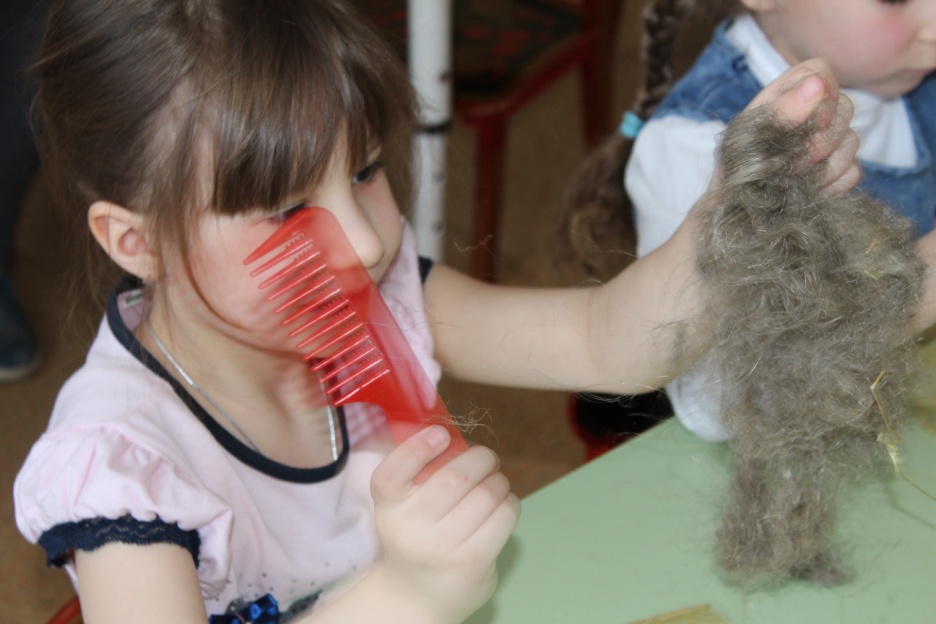 Образовательный проект
«Лён-ленок»
Ознакомление детей 
подготовительных групп 
с профессиями 
льнопроизводства
Виртуальные экскурсии и профпробы провели преподаватели центра дополнительного образования по профессиональному самоопределению детей «Профиград» (Музей технологий и инноваций)
Перечень методических материалов для реализации модели
Разработаны образовательные проекты (см слайд 12)
Разработаны конспекты занятий
Обновлена РППС в уголках сюжетных игр, в том числе костюмы по профессиям (см слайды 13,14,18)
Закуплена дидактическая настольно-печатная и демонстрационная продукция (картинки, альбомы, лото, игры)
Работа по проекту «Артисты рождаются в детском саду» реализована через оформление мини-музеев в группах
Спасибо за внимание